Surgery Team
MED437
Surgical infections
Team Leader: Rawan Mishal
Team Members: AlHanouf AlJaloud
Revised By: Arwa aljohany
Surgical Infections

Definition:

Infections that require surgical therapy
Infections that affect surgical patients   

Infection Control and Preventive Measures

Hand hygiene; the most effective measure 
Universal Precautions 
Contact Isolation; MRSA, VRE, MDR-GNB
Avoid catheters; proper insertion and dressing, early removal Surgery less than 2 hrs no need for catheter, decrease lines whenever you can 
Replace lines that were inserted without proper preparation ER, like central line that was done too fast
Careful dressing maintenance
Ventilator weaning; 1 day intubation = 1-3% risk of pneumonia
Selective use of antibiotic therapy




Surgical Infections Risk Factors:

Extremes of age (neonates, > 65 years of age)  
Malnutrition  
Obesity  
Diabetes mellitus  
Prior site irradiation  
Hypothermia and hyperthermia
Hypoxemia  
Coexisting infection remote to surgical site  
Corticosteroid therapy  
Recent operation, especially of chest or abdomen  
Chronic inflammation  
Hypocholesterolemia
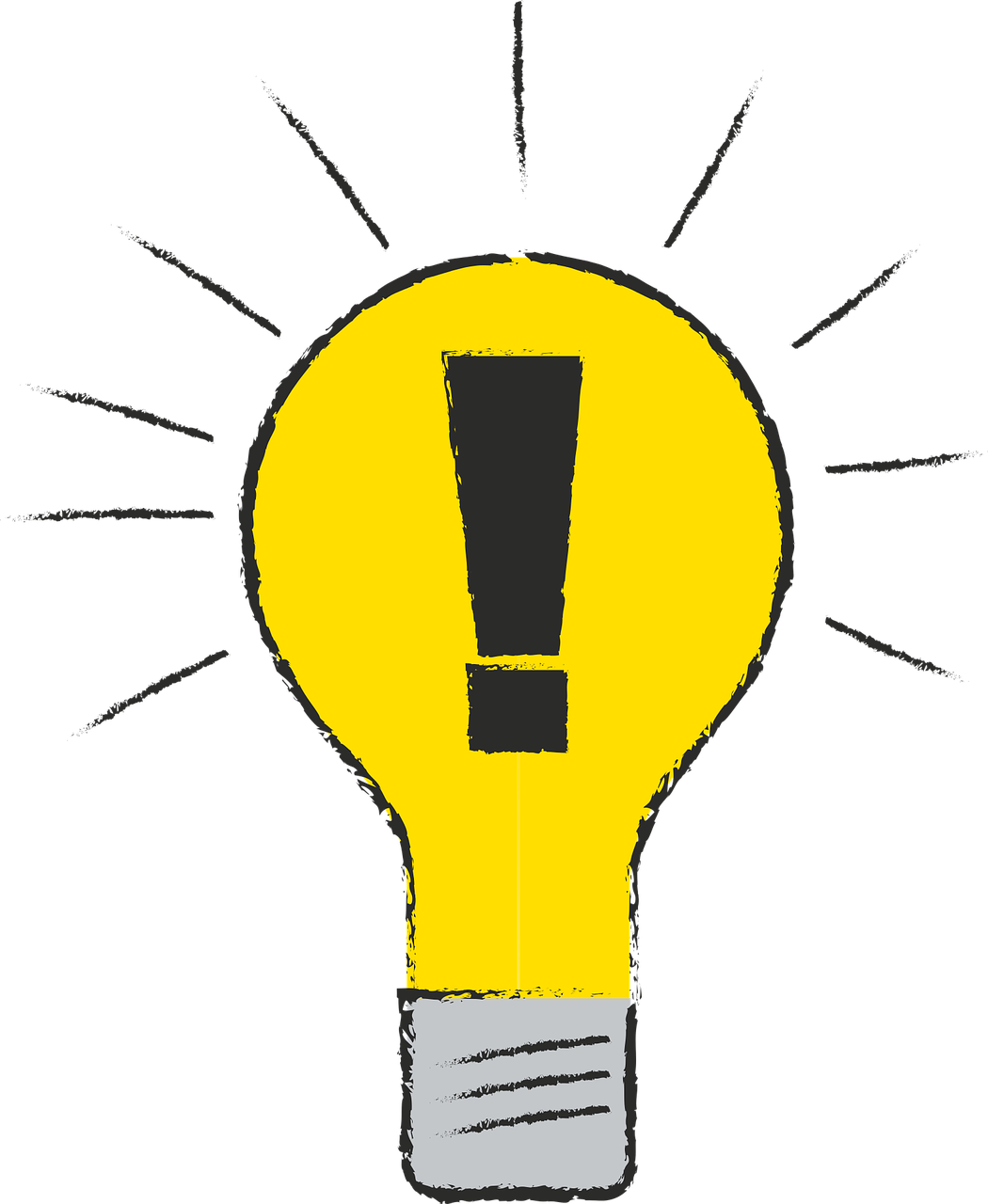 Remember, Wash Your Hands.
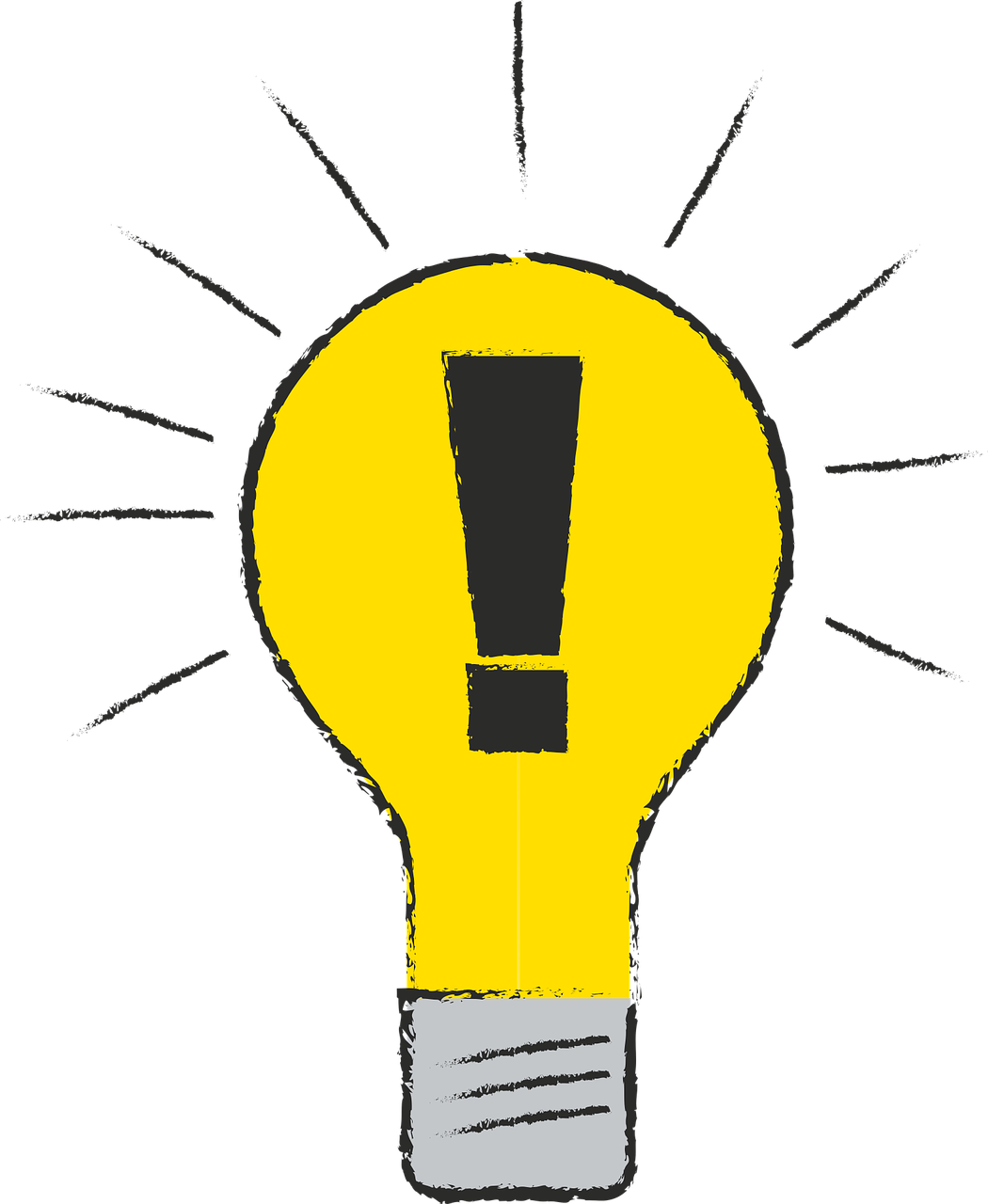 IMPORTANT
Classification of Surgical Wounds:



















Principles of Antibiotic Therapy:

Preoperative antibiotic prophylaxis Within 60 minutes

Reduces surgical site infections (SSI)
Does NOT reduce nosocomial infections post op
Indicated for most clean-contaminated or contaminated procedures
Indicated for clean procedure with prosthetic grafts Drain, line, patch
First-Gen Cephalosporins is preferred. Cefazolin
Clindamycin is used for penicillin-allergic patients 
Second-Gen Cephalosporins is used to cover GN or anaerobes (could be covered by first-Gen + metronidazole)
Should be giving within 1 hour of surgical incision; re-dose every 3-4 hours intraoperatively
Careful clinical evaluation
Empirical therapy – with high suspicion
Cultures BEFORE starting antibiotics 2 cultures guided therapy
Clinical- and culture-guided therapy
Lipoma, thyroid
Cholecystectomy 
Bariatric, appendectomy.
Specially when you prick and you get fluid
Specially in redo surgery
Stab wound, ask about tetanus
Risk of infection in any vascular surgery is 30%
Cause most of them are close to dirty areas like groin
Stab wound but you can see bowel and it is open
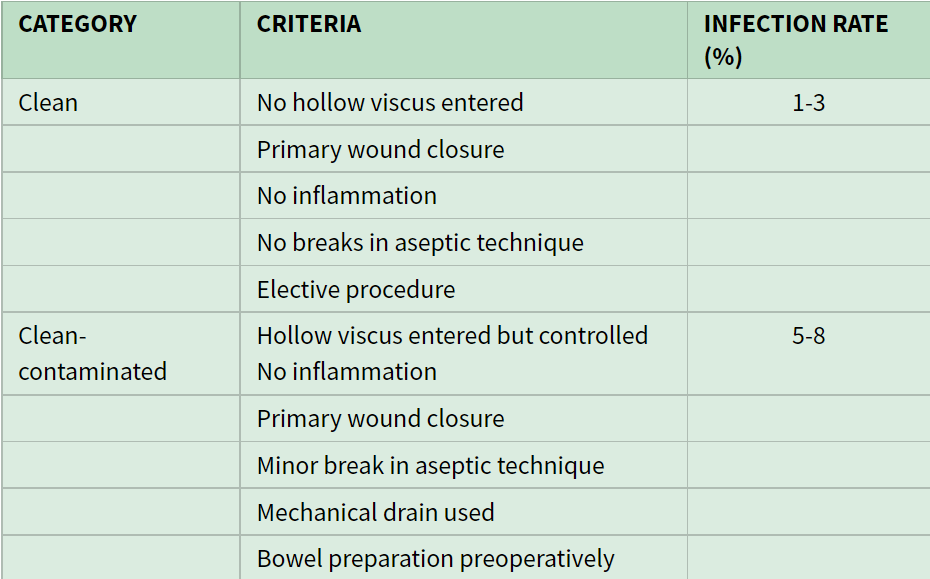 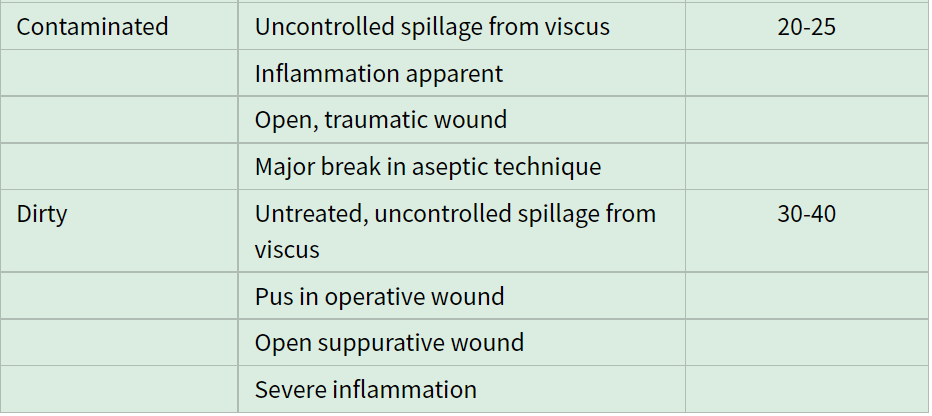 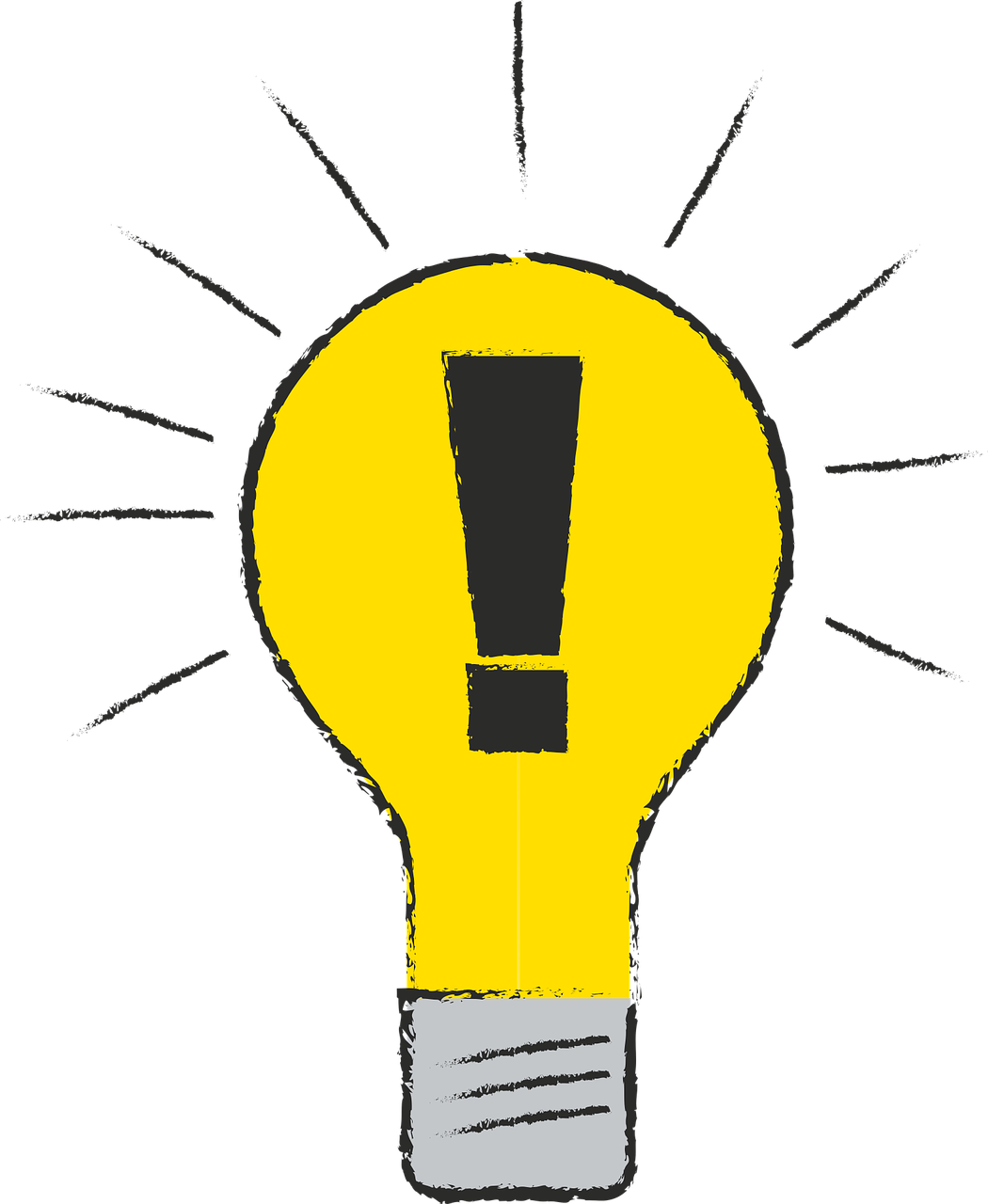 Factors Influencing Antibiotic Choice
Agent/Pathogen factors
Activity against known/suspected pathogens
Disease believed responsible
Infection vs colonization
Narrow-spectrum coverage best
Antimicrobial resistance patterns
Patient factors:
Severity of illness
Age
Immunosuppression
Organ dysfunction
Allergy

Surgical Site Infection (SSI) 
A clinical diagnosis 
Most common cause of delay in wound healing
Superficial: Skin and subcutaneous tissues  
Deep: Fascia and muscle  
Organ space: Internal organs (cavities) 
Rare in the first few days after surgery EXCEPT necrotizing soft tissue infection (necrotizing fasciitis) very painful it relieved by GA only!
Caused by S. pyogenes or C. perfringens
They could appear in the first 24 hours  
Necrotizing fasciitis is a surgical emergency; delay increases mortality  
Presenting symptoms and signs depend on the depth of infection: 
Pain-related immobility, wound drainage, crepitus, blisters/bullae
Systemic Inflammatory Response Syndrome (SIRS) / Sepsis 
Organ specific symptoms  
Management
Local wound care
Antibiotics
Imaging
Formal debridement
Drainage
Healing by secondary intention Abdominal dehiscence, Rupture aneurysm aortoduodenal fistula, In these cases leave it open to check every other day If the opening happened because of infection you do not close it
IMPORTANT SLIDE
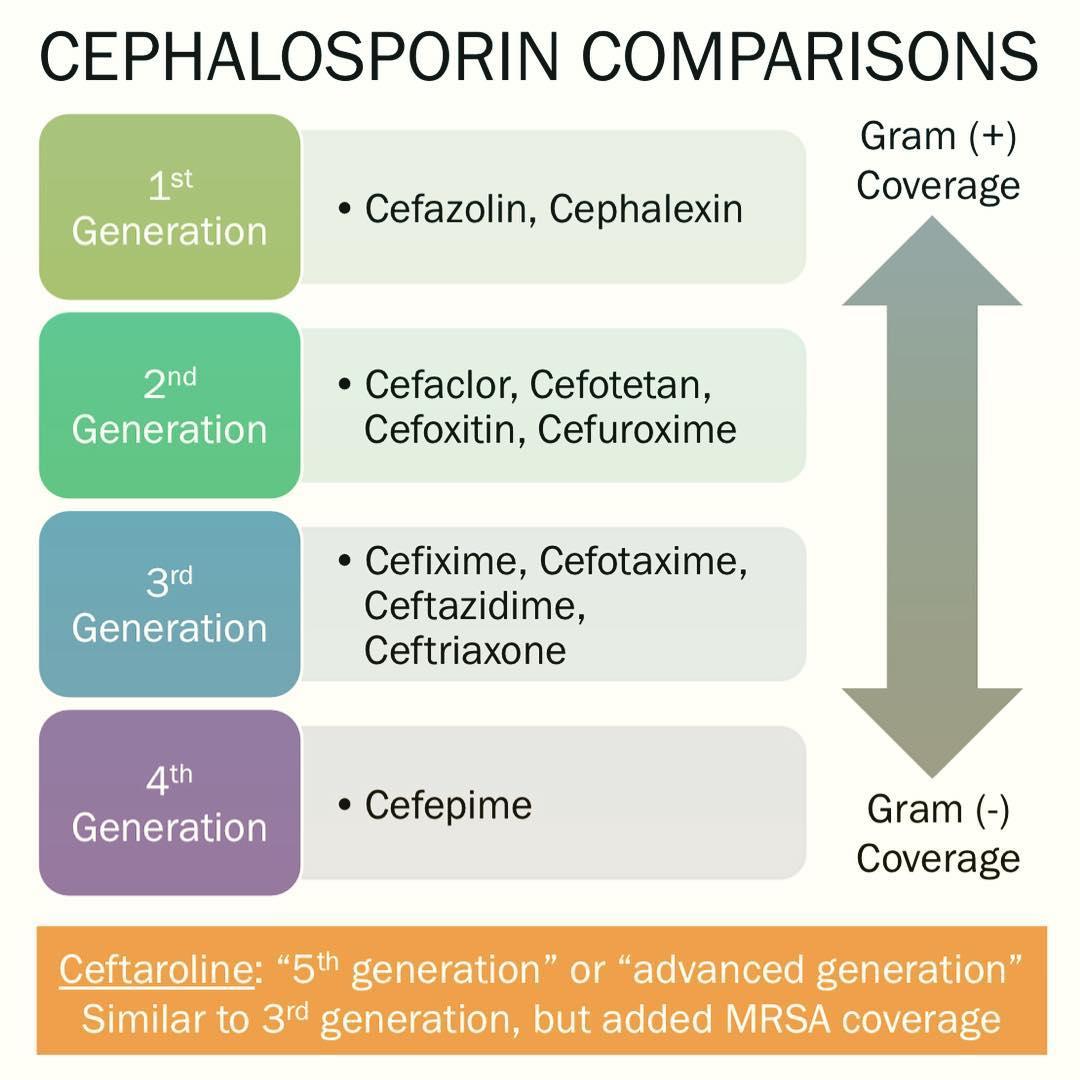 anti-pseudomonal
Urinary Tract Infection (UTI)
Rare in non-catheterized patients in ICU
Bacteriuria/Candiduria +/- Pyuria ≠ established surgical infection 
In ICU, MDR are more common to cause UTI in catheterized patient
Prevention
Avoid catheterization, if possible
Short catheter duration (< 48 hours)
Careful catheter care (e.g. insert with sterile gloves)

Postoperative Pneumonia
Ventilator-associated pneumonia (VAP) 
Occurs 2-3 days after intubation 
Most common surgical infection in ICU 
Late VAP (> 5 days); likely by MDR bacteria  
Prevention 
Avoid, if possible 
Shorter intubation duration 
Orotracheal better than nasotracheal 
Standard weaning protocols 

Central Line–Associated Bloodstream Infection (CLABSI)
S. Epidermidis and other GBC – most common  
A single +ve culture could be a contaminant 
GNB: less common, but almost never contaminants 
Fungal CLABSI: in critically ill patients at risk  
Treatment 
Catheter removal 
Antibiotic course – usually long  
Prevention 
Proper insertion techniques 

Intra-Abdominal Infection
Usually following abdominal surgery 
Abscess vs general peritonitis 
Clinical manifestations variable  
Treatment:
Broad-spectrum antibiotics 
Drainage, surgical intervention, or both 
Delay causes higher morbidity and mortality
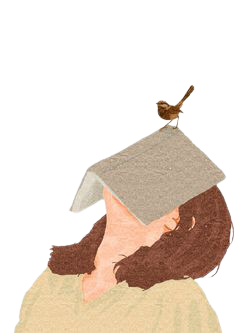 Notes:
- any suspected symptom of line infection specially central line you need to check it fast specially to rule out infective endocarditis
- you take a sample from line and sample from another location If one was positive probably its bad technique
Other Surgical Infection Pathogens
Vancomycin-resistant Enterococci (VRE)  
Methicillin-resistant S. Aureus (MRSA)  
Pseudomonas aeruginosa  
Multidrug-Resistant Enterobacteriaceae, e.g. Klebsiella  
Acinetobacter baumannii  
Fungal infection 
Susceptible patients 
Prolonged hospitalization 
Critically ill 
Prolonged ICU stay/intubation 
Multi-organ involvement 
Multiple courses of antibiotics 

Surgical Infections 
Remains a major cause of morbidity – and mortality  
Relatively, the deeper you get, the higher chance of getting infection  
Any proven infection needs pathogen-directed therapy  
Avoid or limit use of lines, tubes, and catheters. 
Remove them if infected  
Prevention the is the best management strategy  
Wash Your Hands!
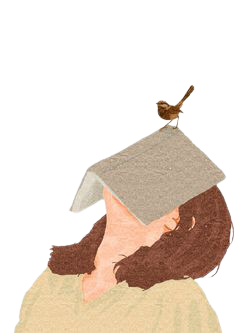 Notes:
Q: 62 year old female came with fever hypotension and all symptoms of UTI, she was admitted 7 times before with sepsis due to pyelonephritis, kidney is non functioning, you put nephrostomy tube, on Abx, after a day she got better, after a week discharged, after 2 weeks, loss of appetite and weak, the port for the drain is not good, you took urine for culture:
A. Pseudo B. Klebsiella C. VRE D. Negative culture

Most likely D negative culture because recurrent infections because she is taking piperacillin tazobactam

What will you do now? 
A. Stop Abx 
B. Change 
C. Take out the drain and offer nephrectomy for non functional kidney infection with Abx 
D. Admission and exchange of nephrostomy of tube

Definitive management? Answer C
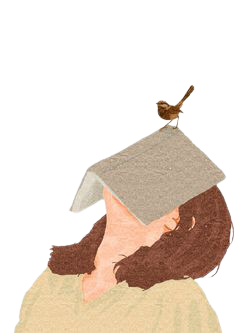 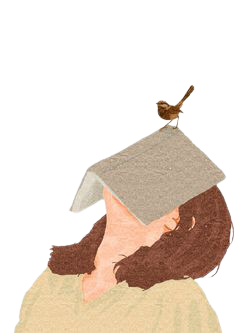 Notes:
Notes:
Q. Sebaceous cyst boil, ER removed it, he itched his head, it turned out red on edges of stitches, dr said its cool, then it all become red, he felt dizzy, discharge and pus and one of the sutures is out

You need to worry of deep infection, do culture CTA MRI rule out meningitis and treat empirically

Q. 36 year old drunk Stab wound and removed it, BP is 40, resuscitated, They call you, think of artery, vein and tetanus shot and broad spectrum Abx

Q. ACL
Intra OP the Dr sneezed, he should remove scope and make sure pt is on ABx
1. Open aneurysm repair with foley catheter , medically stable after surgery , they removed all types of catheter , 3 days  later , the patient complaint of Burning sensation, dysuria, Treat or not ?
You should treat since the pt had graft “ if it was bacteremia and reached the graft it will destroy it “If no graft you may wait ” up to clinical picture “

2. Young female with appendicitis symptoms, tender abdomen ,temp 38 for 24 Hours 
Lab appendectomy , complicated with perforation and contamination You washed out everything 2 weeks later , pt comes and complaint of abdominal pain , less appetite 
Examination revealed mild tenderness, not Febrile , Dx : SSI “clinical diagnosis “
Do CT or ultrasound “ looking for abscess “

3. Pt complaint of bowel obstruction with vomiting, the intern tried to put an NG tube , but it goes to the lung instead , he removed it and try to put another one and it was successful  , 2 days later pt complaint of shortness of breath, fever. What the most important measure that could prevent this from happening?
Wash hand or hand hygiene